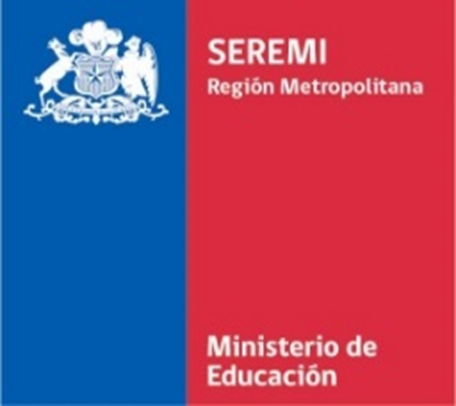 Programa de Educación Intercultural Bilingüe
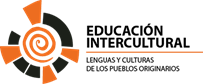 Nevenca Cerna Cayullán 
Coordinadora Región Metropolitana
Alcances del Programa de Educación Intercultural Bilingüe (PEIB)
¿Qué es el Programa de Educación Intercultural Bilingüe?El PEIB tiene por objetivo incorporar las lenguas, culturas, historias y cosmovisiones de los pueblos indígenas en los procesos de mejora educativa de calidad integral de los establecimientos del país, en pos de contribuir al desarrollo de una ciudadanía con competencias y prácticas interculturales. Para ello, orienta y destina fondos hacia la implementación de la interculturalidad, a través de:la asignatura de Lengua Indígena;La incorporación de un enfoque transversal de la interculturalidad en el currículum nacional;El desarrollo de talleres de interculturalidad; proyectos de revitalización lingüística y cultural; proyectos de bilingüismo;• La instalación del educador/a tradicional en el sistema educativo, desde la perspectiva de recuperación de las culturas y lenguas vulneradas de los pueblos originarios en su territorio, y a nivel nacional.
¿De quién depende el PEIB?
El PEIB depende de la División de Educación General, del Ministerio de Educación.
 Luego del Seremi de cada Región donde está instalada la coordinación regional del PEIB.

En cada Región existe un funcionario/a  que coordina las actividades  relacionadas con los nueve Pueblos Originarios y uno de interculturalidad, dando enfoque principal la instalación  de la asignatura.
¿Con qué establecimientos trabaja el PEIB?
El programa trabaja con la universalidad de establecimientos públicos y particulares subvencionados, a través del envío de orientaciones que buscan relevar hitos significativos para los pueblos originarios que habitan en Chile. Del mismo modo, trabaja con establecimientos focalizados, a los que se les apoya con recursos económicos para que puedan implementar acciones en pos de la interculturalidad, tales como los talleres interculturales, proyectos de revitalización lingüística, cultural y el desarrollo de la asignatura de Lengua Indígena.
¿Qué tipos de beneficios entrega el PEIB?
El PEIB entrega recursos económicos a determinados establecimientos a través de fondos EIB, los que son destinados al financiamiento de diversas acciones, siendo las principales:• la inserción del educador/a tradicional al interior de los establecimientos;• Implementación de la asignatura de Lengua Indígena de acuerdo a las nuevas bases curriculares  Lengua y Cultura de los Pueblos Originarios Ancestrales. 1° a 6° año básico.
Talleres articulados con una asignatura  del Currículo Nacional, donde la Educadora trabaja  de manera transversal con la docente del establecimiento,  la Educadora entrega una nota al año usando la escala correspondiente al establecimiento, dicha evaluación  es de acuerdo al Decreto N° 67, sobre evaluación formativa.
¿Quiénes pueden postular a los fondos?
Los establecimientos educacionales pueden postular a estos fondos a través del Coordinador/a Regional del Programa de Educación Intercultural Bilingüe, pero se les da prioridad a aquellas escuelas y liceos que presenten dificultades para acceder a otros medios de financiamiento o cuyos contextos territoriales sean más complejos. 
¿Qué tipo de materiales entrega el PEIB?
El PEIB entrega recursos educativos y curriculares para el aprendizaje de la lengua y cultura indígena, destinados a estudiantes de enseñanza básica que cuenten con la asignatura de Lengua Indígena. Del mismo modo, entrega materiales a los/as educadores/as tradicionales para que puedan utilizarlos como apoyo a su labor, también nos ocupamos de las capacitaciones  y perfeccionamientos de los Educadores/as.
¿Cuáles son los requisitos que necesita una escuela para ser considerada como intercultural?
No existen requisitos formales para que una escuela o liceo sea considerado intercultural; sin embargo, se les distingue por ser establecimientos que implementan la asignatura de Lengua Indígena, desarrollan talleres interculturales, proyectos de revitalización lingüística y cultural, o de bilingüismo, establecen acciones en su Plan de Mejoramiento Educativo o establecen en su Proyecto Educativo Institucional un sello intercultural, principalmente.
¿Cómo se puede implementar la asignatura de Lengua Indígena en la escuela?
Por Decreto 280, todos aquellos establecimientos educacionales que cuentan con un 20% o más de matrícula indígena deben implementar la asignatura de Lengua Indígena con su respectiva carga horaria en el Plan de Estudios; sin embargo y de manera inclusiva, las escuelas que quieran implementar esta asignatura en forma voluntaria pueden realizarlo mediante un trabajo conjunto con las comunidades, destinando recursos para financiarla a través de la Subvención Escolar Preferencia, fondos regionales, aportes privados, entre otros.
¿Qué se necesita para ser un educador/a tradicional?
Para ejercer la labor de educador/a tradicional se debe cumplir con una serie de requisitos:
Ser validado/a por sus comunidades o asociaciones indígenas, según Decreto 301 del año 2017.
Capacidad para estructurar el proceso de enseñanza – aprendizaje Lenguas y conocimientos culturales de los pueblos con objetivos de aprendizaje a lograr en las y los estudiantes desde el punto de vista del conocimiento indígena.
• Creación de un ambiente propicio para el aprendizaje, es decir la capacidad para promover condiciones en el uso de espacios múltiples y metodologías diversas, que favorezcan el aprendizaje intercultural.
• Enseñanza para el aprendizaje de todos las y los estudiantes, es decir, la capacidad para entregar los conocimientos lingüísticos y culturales en realidades diversas para alcanzar los objetivos de aprendizaje y proponer estrategias acordes a estas.
¿Cómo se puede contratar a un/a educador/a tradicional?
Las y los educadores tradicionales pueden contratarse con los fondos EIB, vía SEP (Subvención Escolar Preferencial) o de estar alineados con los objetivos y definiciones del sostenedor/a, con recursos del PADEM (Plan Anual de Desarrollo de la Educación Municipal), y del PLADECO (Plan de Desarrollo Comunal).
 Sí es instalación  de la Asignatura, esta debe bajar por subvención regular.
La Educación intercultural es un derecho.